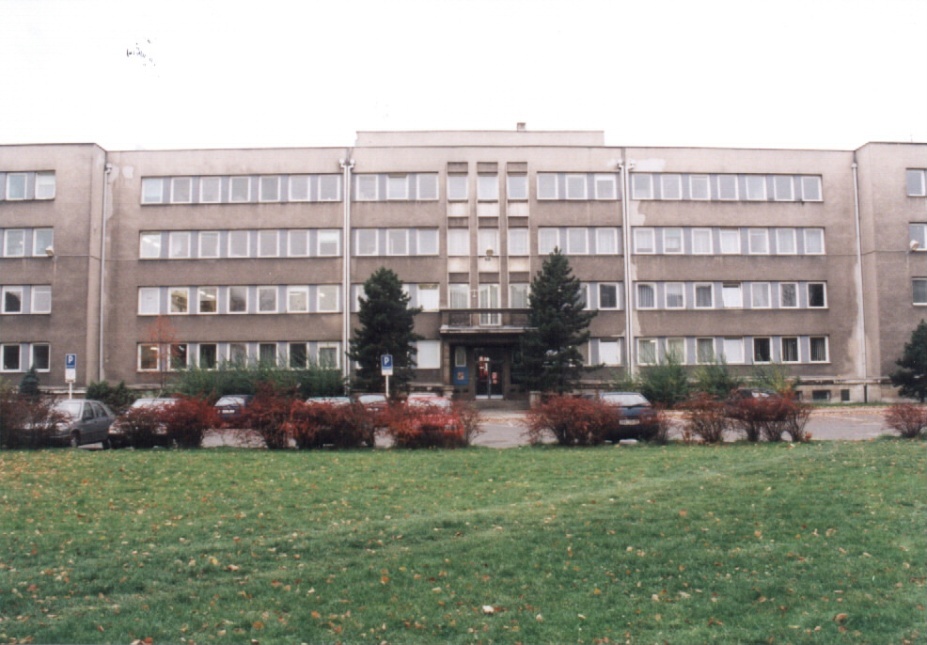 Hodnocení smogové situace
listopad 2011


J.Bílek, V.Lollek*




* E-expert s.r.o., Ostrava
Partyzánské náměstí 7
702 00 Ostrava
tel.:596200111
fax:596118661 
www.zuova.cz
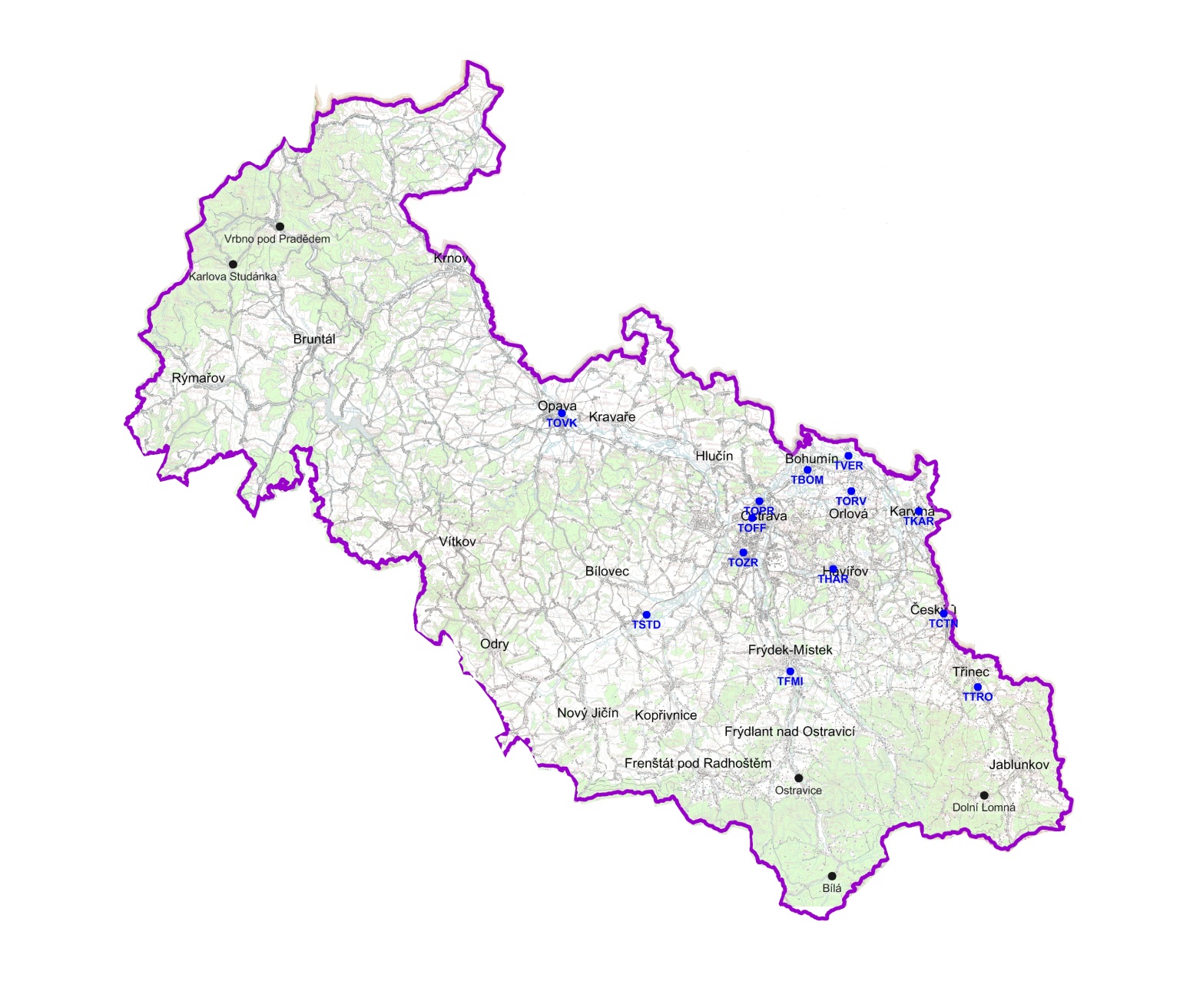 Cílem studie bylo najít možné souvislosti s pohybem vzdušné masy a naměřenými koncentracemi na území severovýchodní části Moravskoslezského kraje při nepříznivých rozptylových podmínkách trvajících 22 dnů v období od 31. 10. 2011 do 21. 11. 2011.
Pro hodnocení byla využita data z automatických měřicích stanic provozovaných Zdravotním ústavem (ZÚ) a Českým hydrometeorologickým ústavem (ČHMÚ). Prostorové rozložení měřicích lokalit je v mapě.
Koncentrace PM10 v době smogové epizody
[Speaker Notes: Průměrná koncentrace PM10 za celou hodnocenou dobu neklesla v žádné monitorované lokalitě pod 50 μg/m3. Střední hodnota koncentrací se nejčastěji pohybovala v rozmezí 70 až 90 μg/m3.]
Pohyb prašného aerosolu v Moravské bráně
čas
[Speaker Notes: V lokalitě Věřňovice byla naměřena nejvyšší hodnota v 1:00, v Ostravě (TOPRA a TOFFA) v 10:00 a ve Studénce cca v 15:00 – je zde vidět tedy jakési putování vzdušné masy ve směru převažujícího proudění. V následující tabulce jsou hodnocené lokality seřazeny podle času, kdy byla změřena špičková koncentrace (hodinový průměr).]
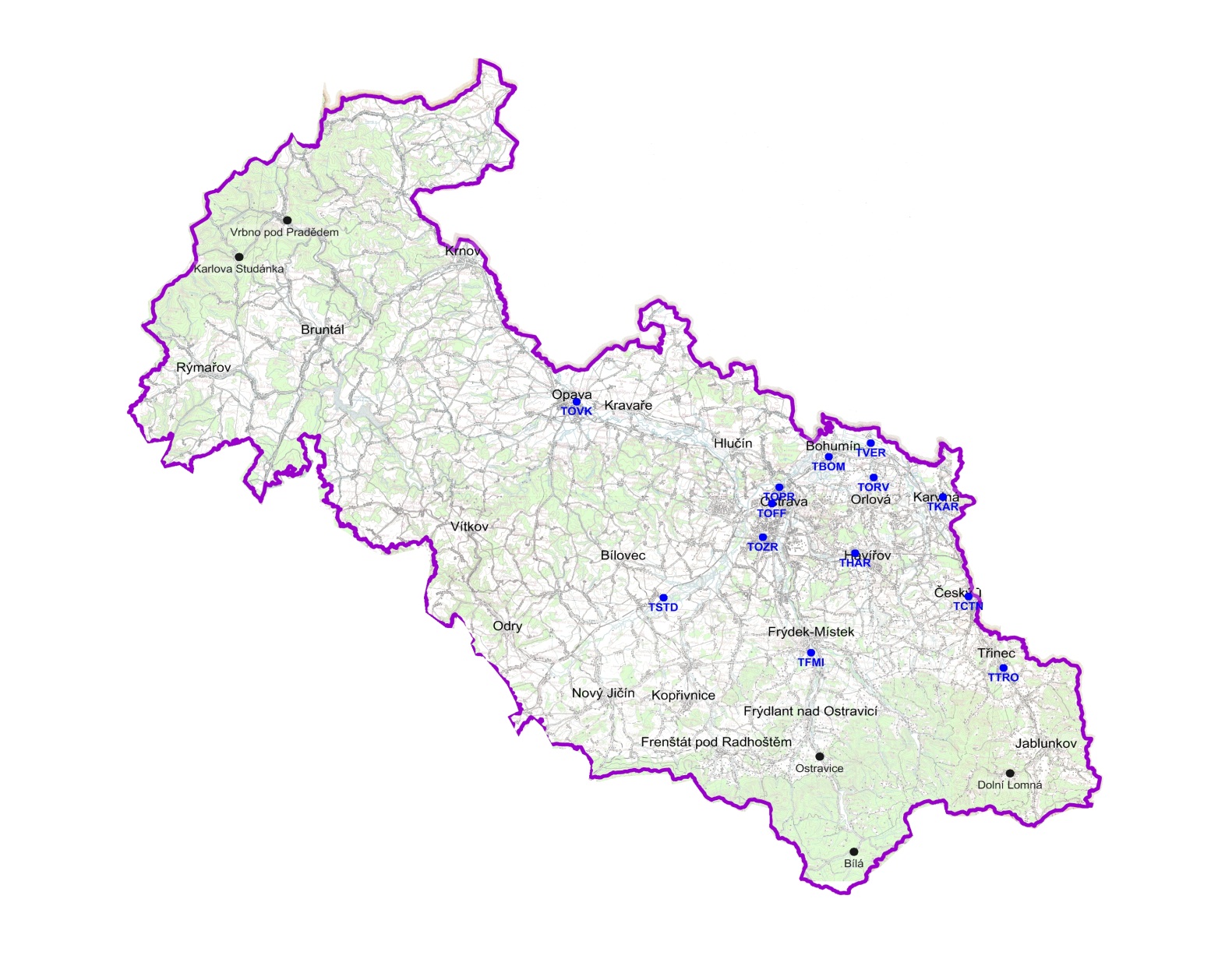 Stanice vybrané pro popis pohybu vzdušné masy
Věřňovice
Ostrava
Studénka
Hodnocení směru a rychlosti proudění větru
Stanice Havířov - příklad
Nejčastější směr proudění byl VSV a četnost jeho výskytu činila 20% z doby celého hodnoceného období, tj. 104h. 
Z toho:
rychlost proudění < 0,5 m/s se vyskytovala po celou jednu polovinu doby 
rychlost proudění v intervalu 0,5 až 1 m/s po dobu cca 30% času
rychlost proudění v intervalu 1 až 2,5 m/s po dobu cca 20% času
vyšší rychlost se nevyskytovala vůbec
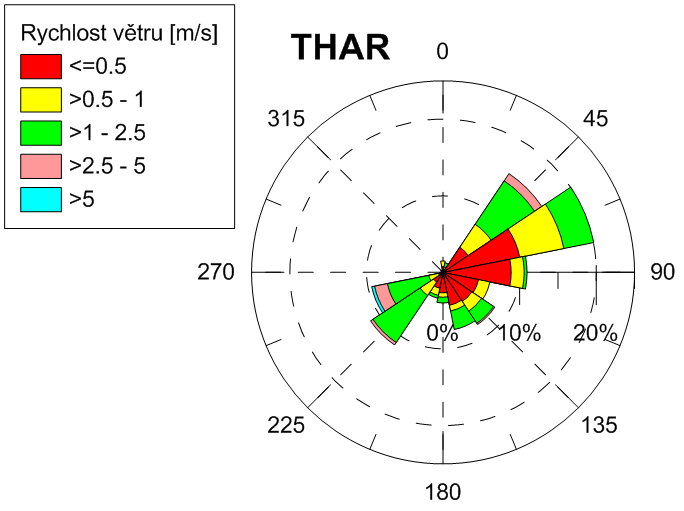 [Speaker Notes: V celém hodnoceném období převažovaly velmi nízké rychlosti proudění větru kombinované s vysokou proměnlivostí směrů proudění. Na většině lokalit převládalo SV a JZ proudění. Výjimkou jsou lokality Třinec a Opava, kde převažovalo JV proudění.
Distribuce rychlostí a směrů proudění je znázorněna formou rychlostních růžic. Pro každou lokalitu byl zkonstruován graf znázorňující četnosti směru proudění doplněný třídním rozdělením rychlosti proudění.]
Imisní koncentrační růžice PM10
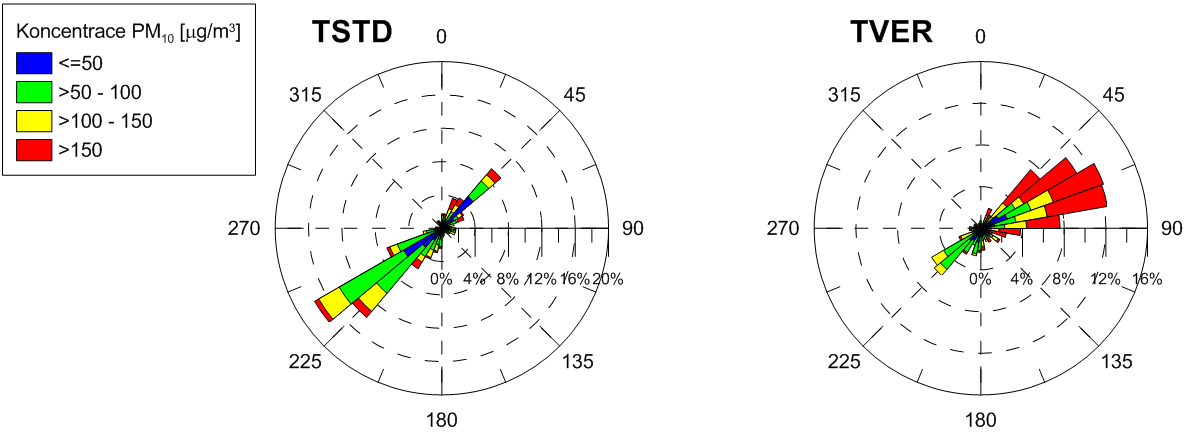 Pro každou lokalitu byly zkonstruovány grafy znázorňující závislost imisní koncentrace na směru proudění. Z nich lze usuzovat na velikost znečištění v závislosti na směru proudění.
Z příkladu dvou relativně vzdálených lokalit (Studénka, Věřňovice) můžeme odvodit:

Převažující směr proudění:		jihozápad		severovýchod
Nejčastější koncentrace z tohoto směru:	50÷100 μg/m3:	> 150 μg/m3
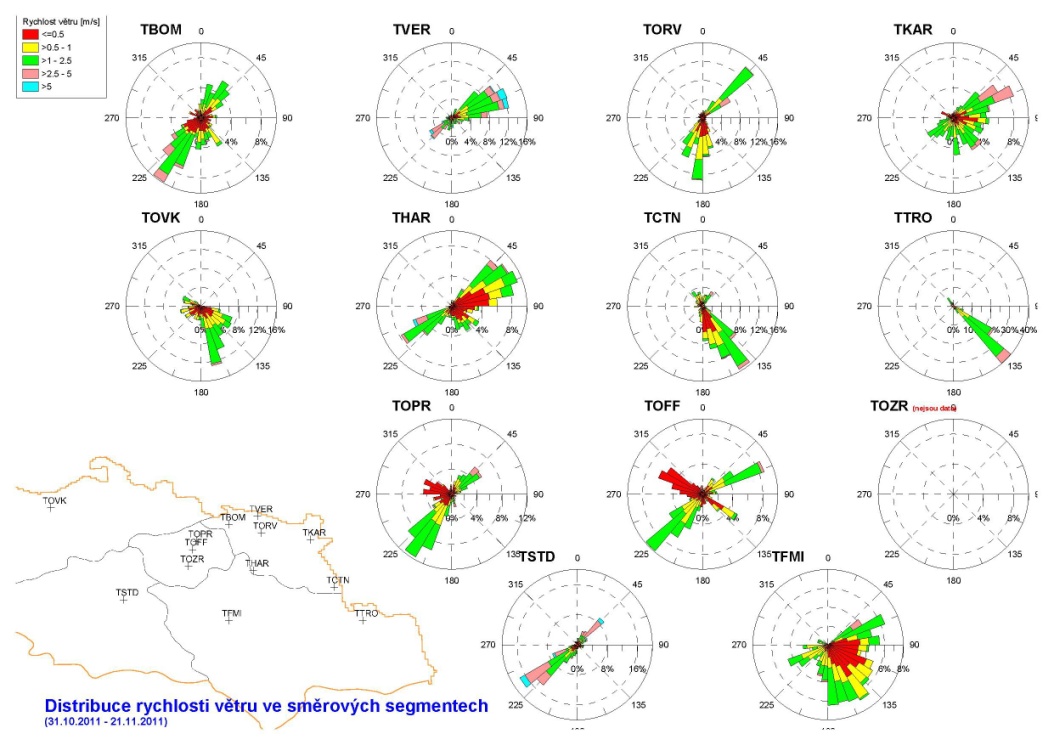 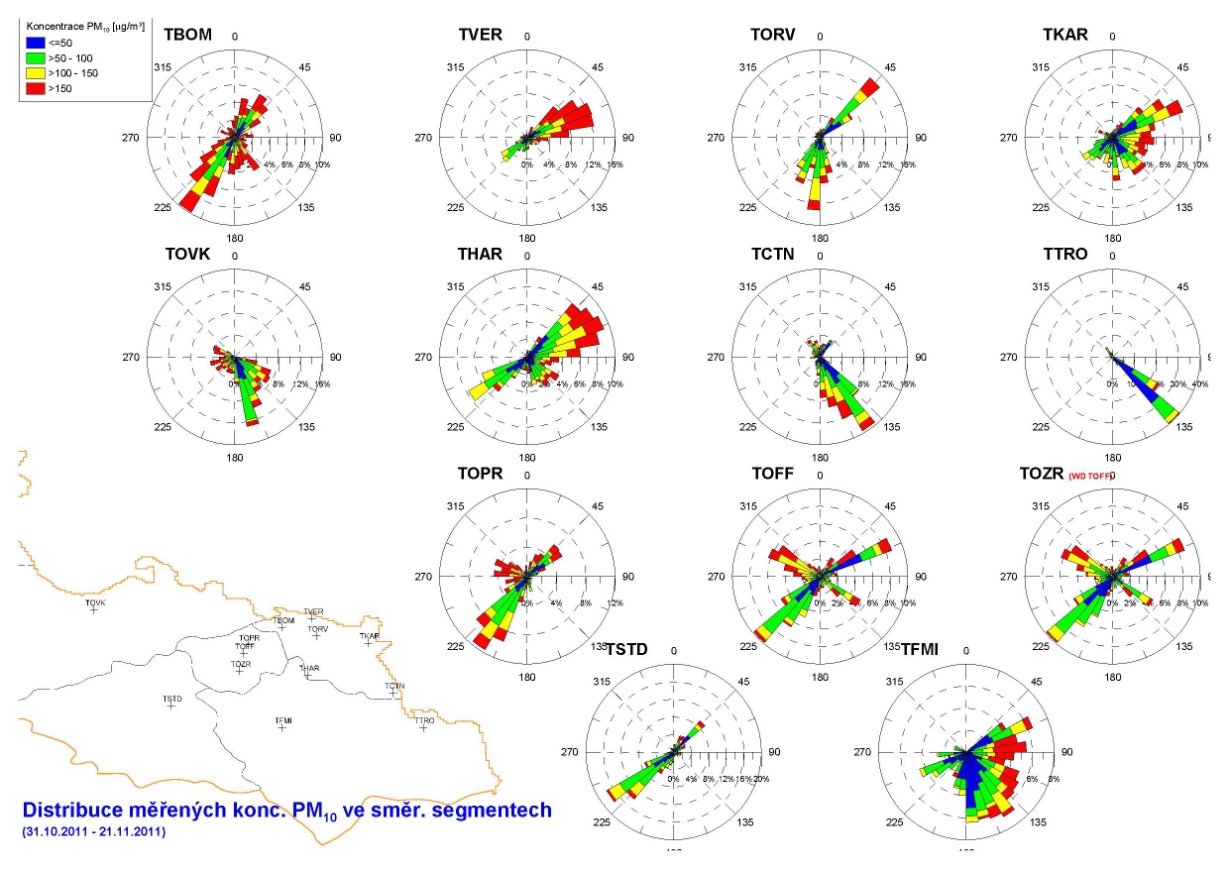 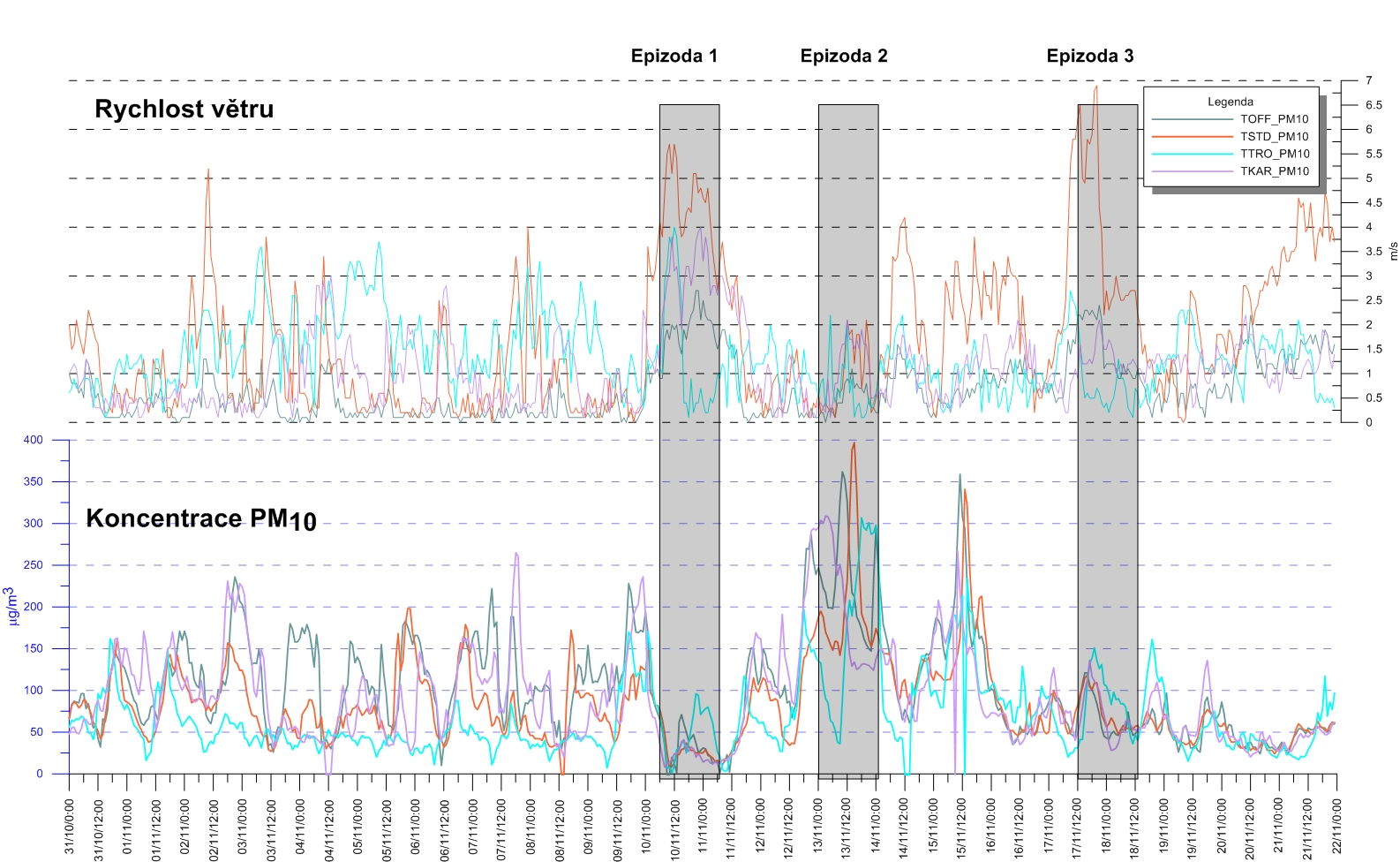 Epizoda_1 . popisuje situaci, kdy po několika dnech bezvětří došlo ke skokovému zvýšení rychlosti proudění až na 4 m/s. Směr proudění byl SV. V důsledku intenzivního turbulentního promíchání atmosféry došlo k velmi rychlému poklesu imisních koncentrací PM10. V okamžiku uklidnění proudění se však imisní koncentrace velmi rychle znovu zvyšovaly.
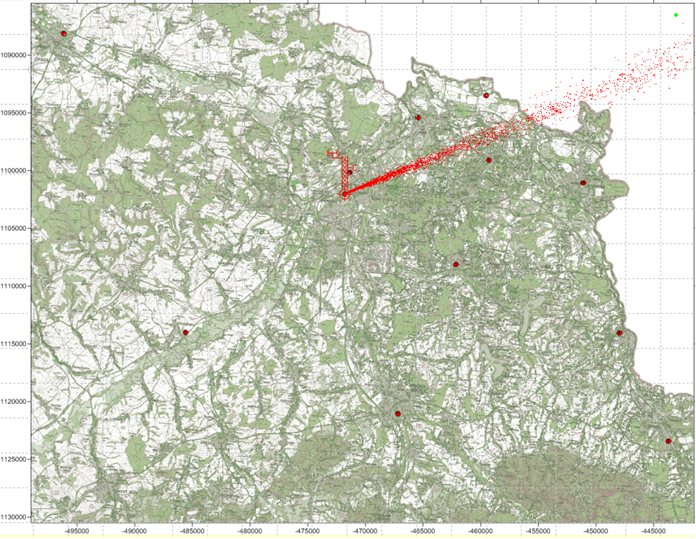 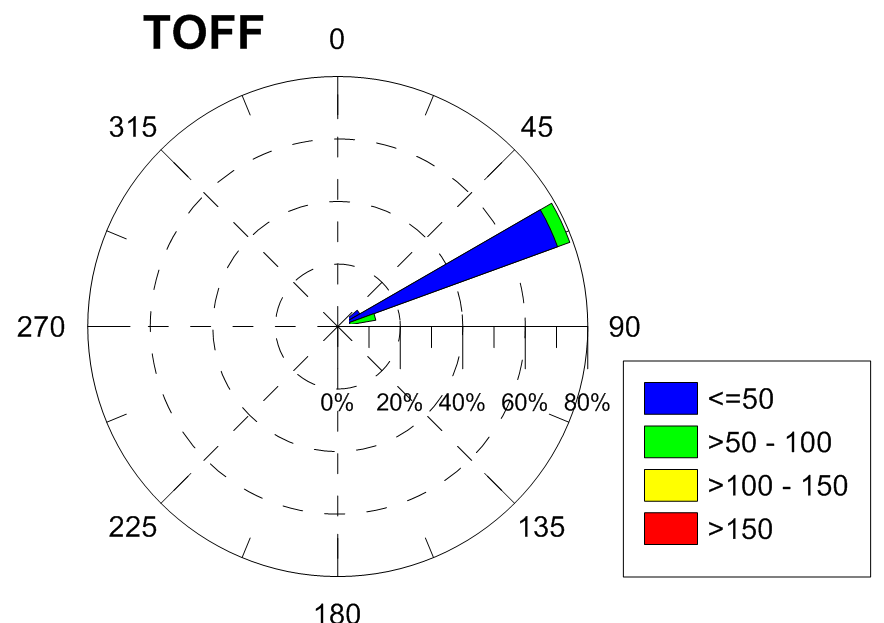 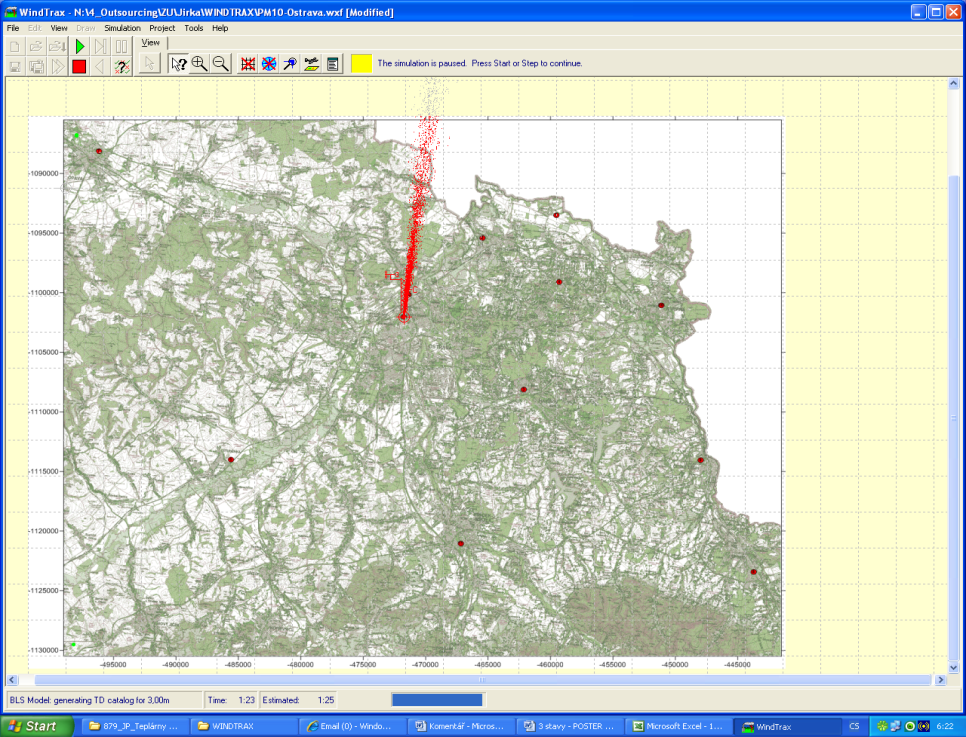 Epizoda_2 .představuje období s nejvyššími měřenými koncentracemi, proměnlivým směrem a nízkou rychlostí proudění.
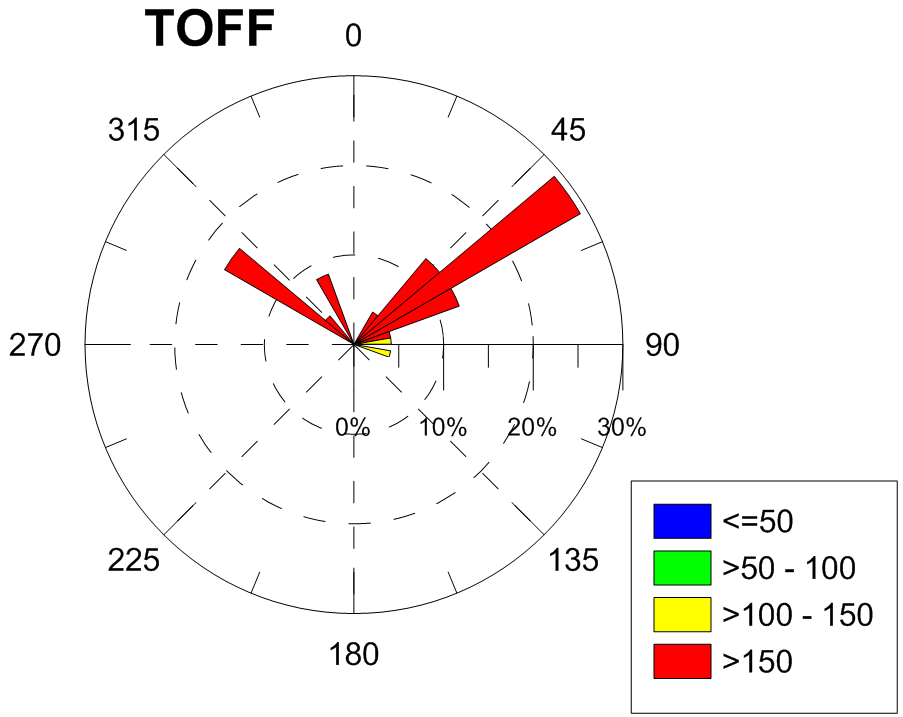 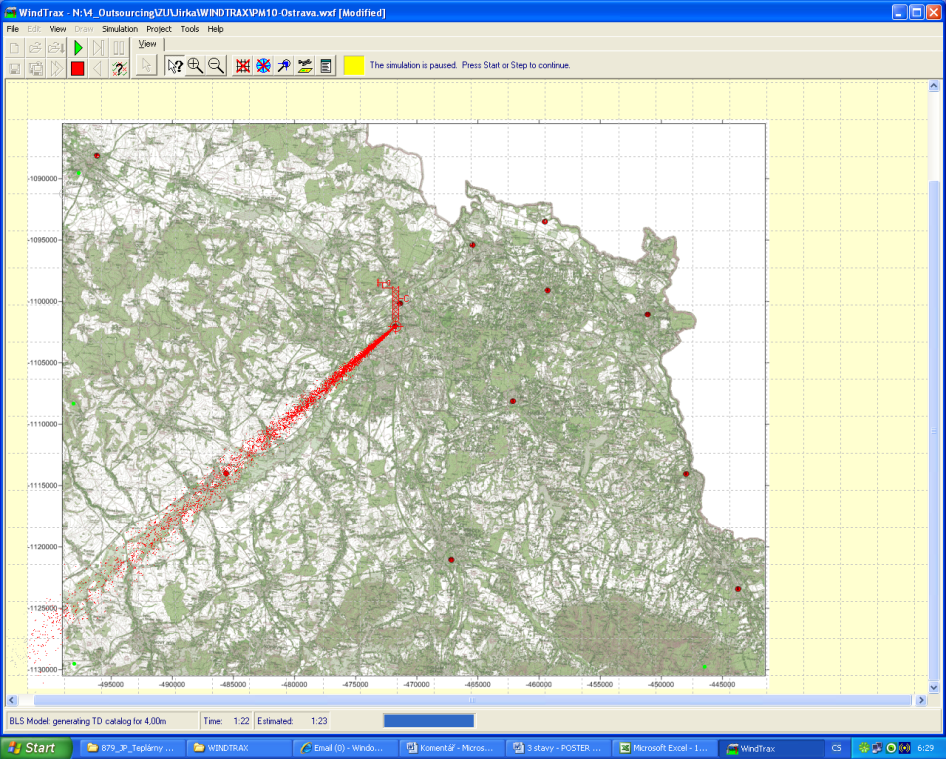 Epizoda_3 .popisuje zajímavou situaci, kdy po zvýšení rychlosti proudění nedošlo k očekávanému poklesu imisních koncentrací. Naopak pravděpodobně v důsledku změny směru proudění o cca 180° (ze SV na JZ) se vzdušná masa obsahující vysokou koncentraci částic znovu vrátila do měřených lokalit.
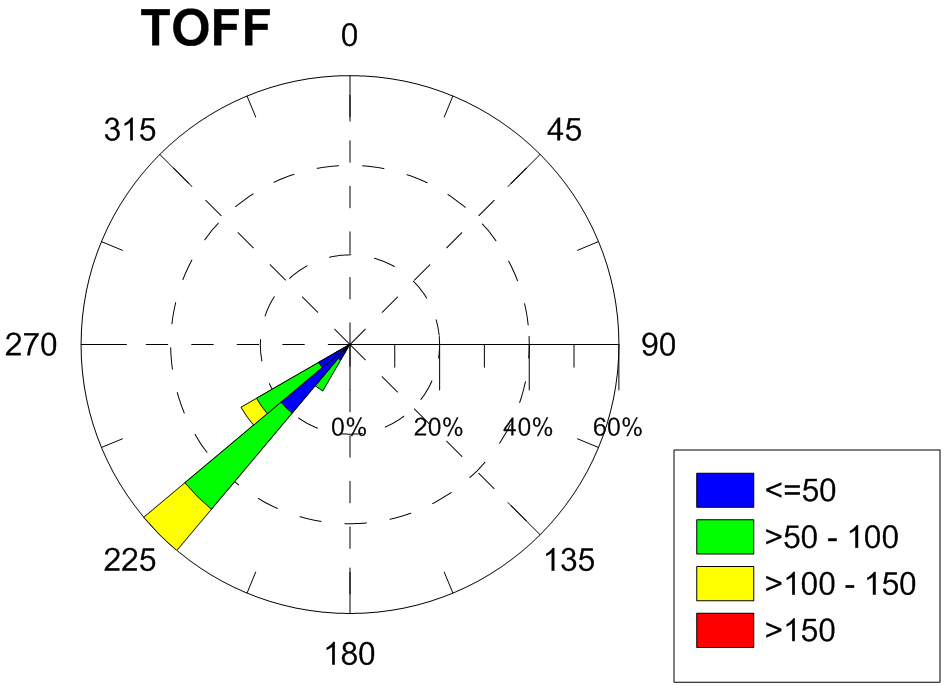 Pohyb znečištěného ovzduší nad Ostravou hraje zásadní roli v naměřených koncentracích imisí. Podle rychlosti větru může nastat situace, že poměrně rychle znečištěné ovzduší nad Ostravou „přeletí“. Pokud se rychlost větru sníží na přibližně 1,5 m/ sec., ovzduší putuje pomaleji a tak , jak je uvedeno v prezentované smogové situaci se může masa vzduchu zastavit. Následně může nastat situace, kdy se stejné škodliviny vrátí do Ostravy Moravskou branou nazpět. Přitom právě nejčastější proudění vzduchu se kumuluje s terénem Moravské brány. Nejčastěji fouká jihozápadní vítr a následně obrácený severovýchodní.
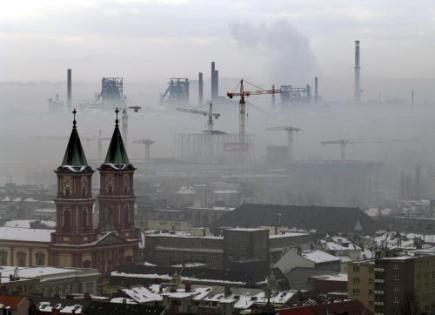 Důležité rovněž je, že doba bezvětří se pohybuje v posledních letech na úrovni až 25% roku. Tato situace právě nahrává vleklým smogovým situacím, které v kombinaci s koncentrací průmyslu na obou stranách hranice způsobují imisní koncentrace PM10 na úrovni stovek mikrogramů.
BOX model umožňuje zjednodušeně popsat časovou závislost emise-imise v době epizody 2. Předpokládejme, že nastala situace kdy v důsledku nízké rychlosti větru a inverzního zvrstvení nedocházelo k horizontálnímu ani vertikálnímu rozptylu částic mimo okresy Ostrava a Karviná. Pro emise částic z plochy obou okresů 330 kg/h a výšku inverze 200m potom platí
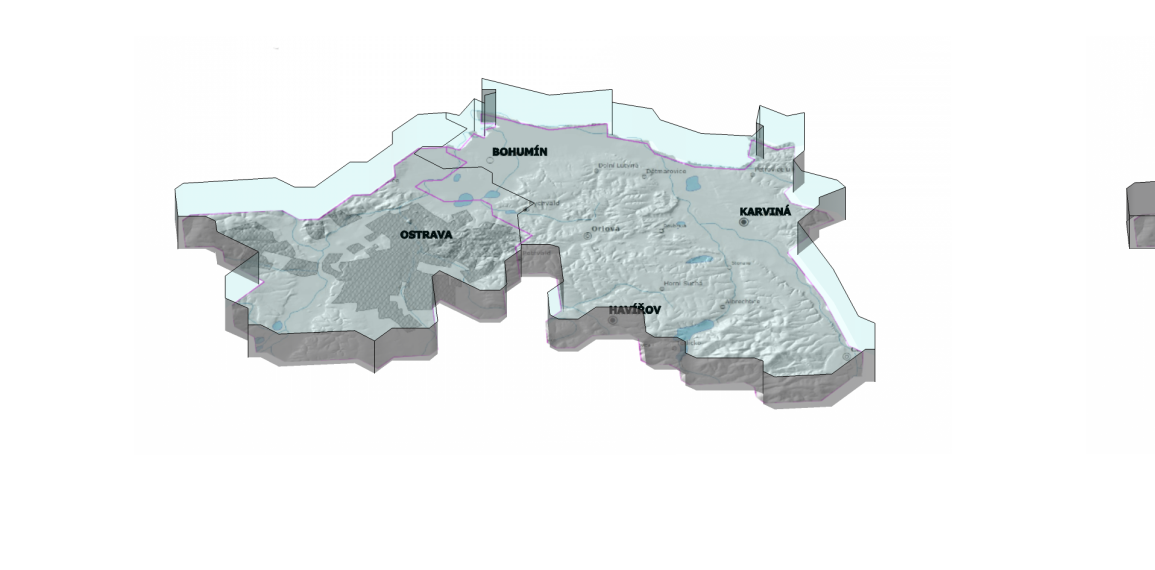 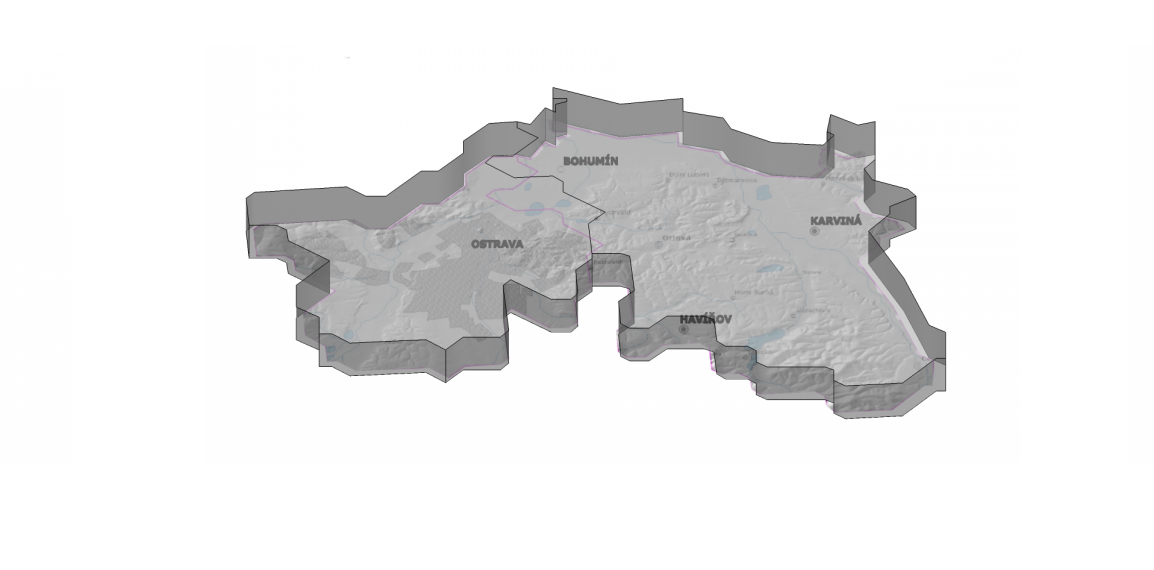 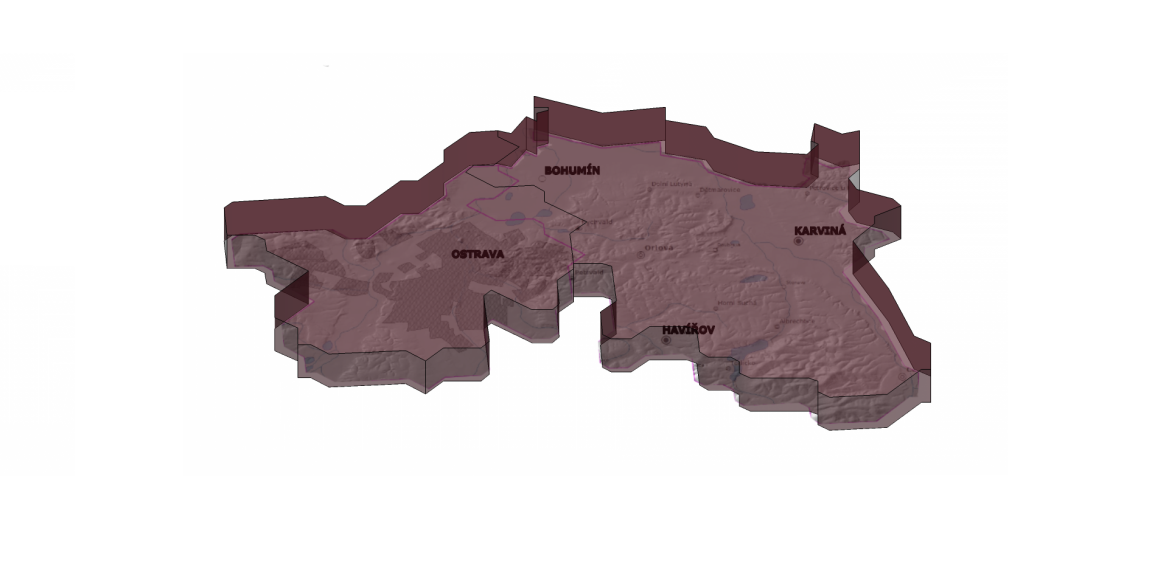 Oba okresy:   Výchozí: cPM10 = 50 μg/m3             + 24h: cPM10 = 107 μg/m3                          + 48h: cPM10 = 164 μg/m3
OSTRAVA:    Výchozí: cPM10 = 50 μg/m3               + 24h: cPM10 = 149 μg/m3                         + 48h: cPM10 = 249 μg/m3
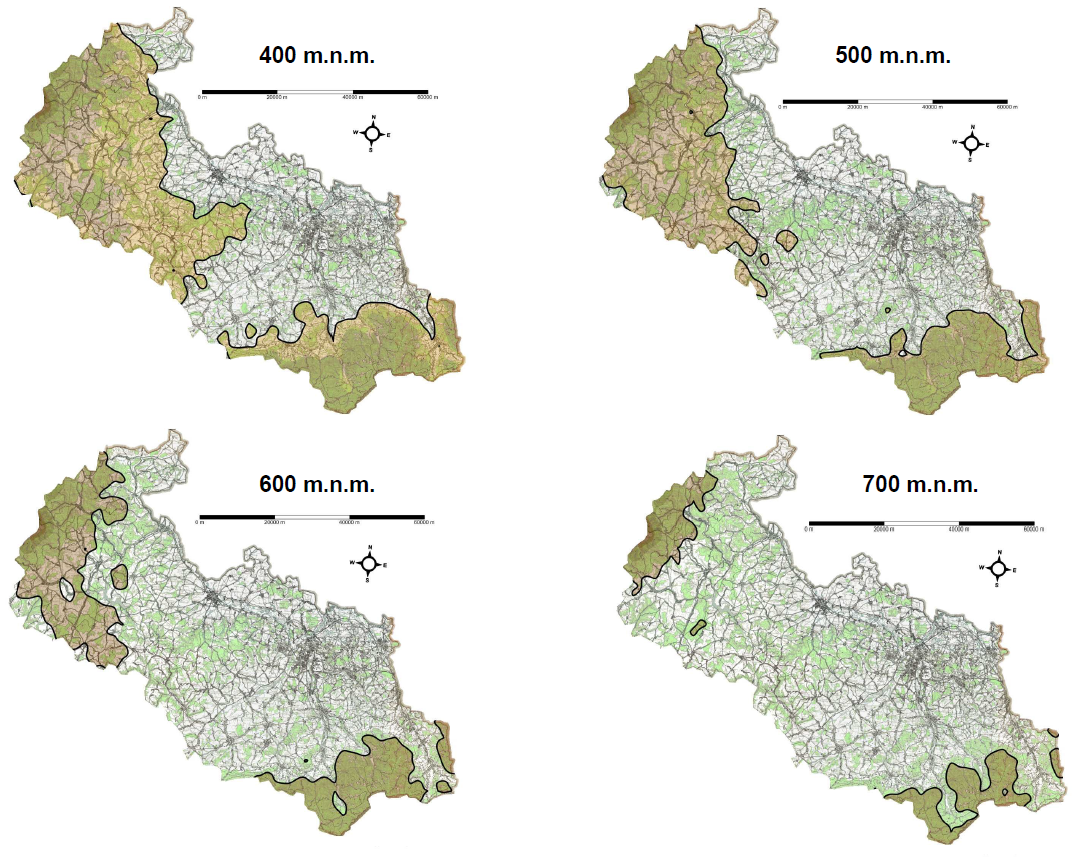 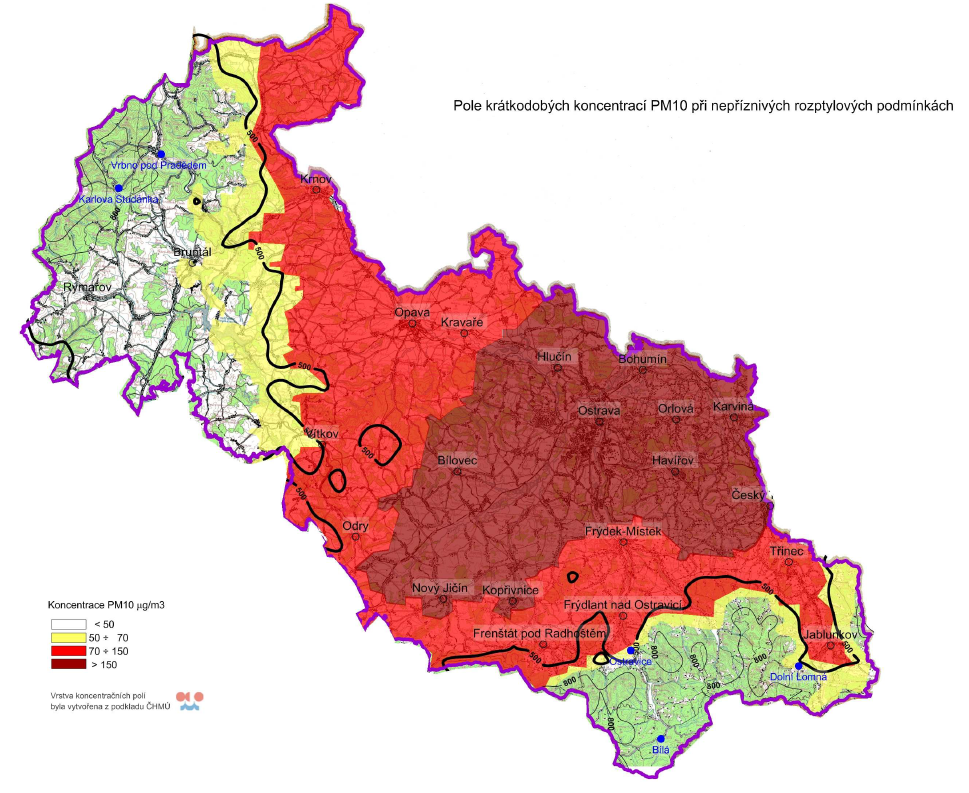 [Speaker Notes: Dalším indikátorem vhodnosti lokalit pro rekondiční pobyty mohou být pole imisních koncentrací. V následujícím obrázku je mapa znázorňující velikost plochy nad inverzní hladinou 500 m.n.m. překryta vrstvou znázorňující rozložení krátkodobých imisních koncentrací PM10 při velmi špatných rozptylových podmínkách. Pro vytvoření této vrstvy byl použit model rozložení imisních koncentrací zpracovaný ČHMÚ pro 13.11.2011 12:00 až 13:00. 
Je zřejmé, že při těchto podmínkách se území s nadmořskou výškou nad 500 m.n.m. již nachází v oblasti s výrazně lepší kvalitou ovzduší. Situaci v této „čisté“ oblasti však stále mohou nepříznivě ovlivnit místní zdroje s lokáním negativním účinkem na kvalitu ovzduší.
Vzhledem k charakteru našeho regionu a jeho topografii se jeví jako přijatelná inverzní výška 500 m. Nad touto výškou se smogová situace projevuje méně častěji a podle topografie se oblast nachází mimo imisně nejzatíženější oblast. Ta tvoří jakýsi trychtýř s širším koncem k polské hranici a zahrnuje v sobě oblast od Těšína po Bohumín, Opavu a Krnov. Třinec je součástí imisně zatížené lokality, nicméně se chová v regionu atypicky. Má své vlastní „klima“ a vítr proudí podél zaříznutého beskydského údolí. 
Mapa uvedená v odst.8 je odrazem imisně nejhorší situace. Nadlimitní koncentrace mají plošný charakter a prach zamoří celou oblast popsaného klínu. V této situaci zůstává čistá právě oblast s inverzní výškou nad 500 m.]
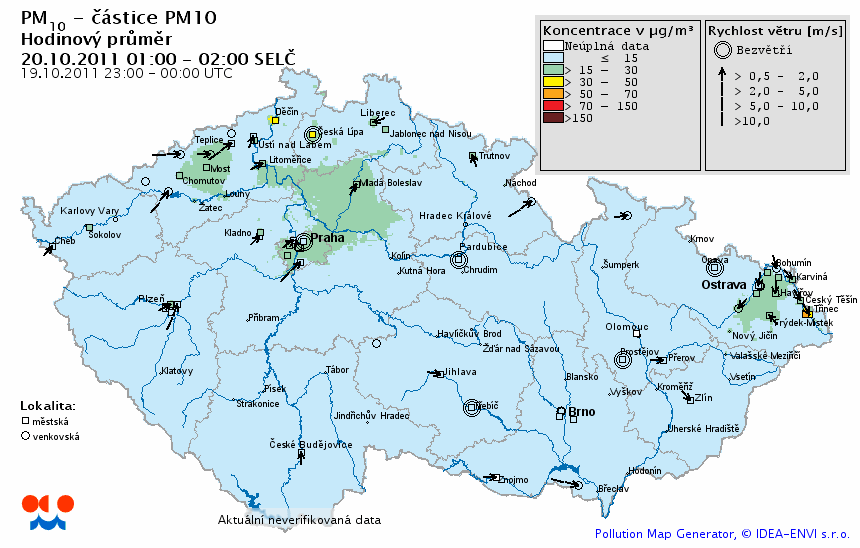 Zpracovatelé:
Zdravotní ústav se sídlem Ostravě
Partyzánské náměstí 7
702 00 Ostrava
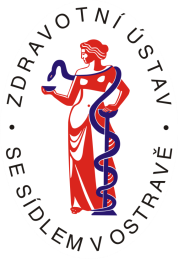 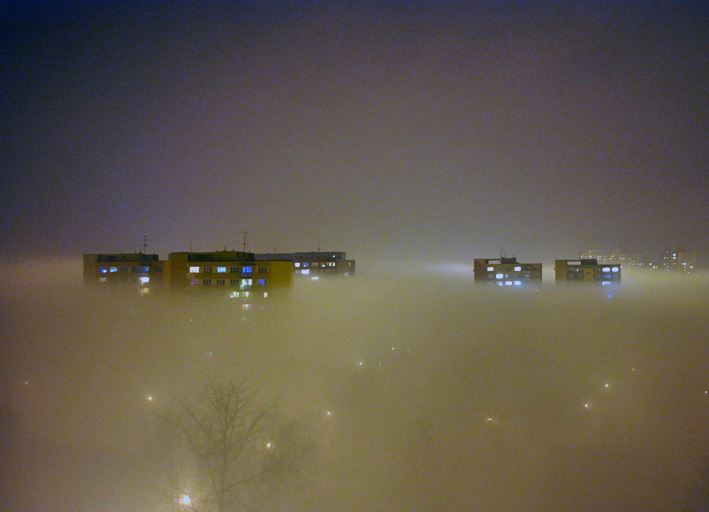 E-expert, spol. s r.o.
Poděbradova 24
702 00 Ostrava
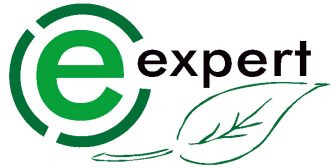 Český hydrometeorologický ústav   
Na Šabatce 2050/17
143 06 Praha 412-Komořany
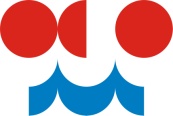